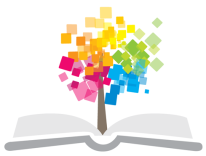 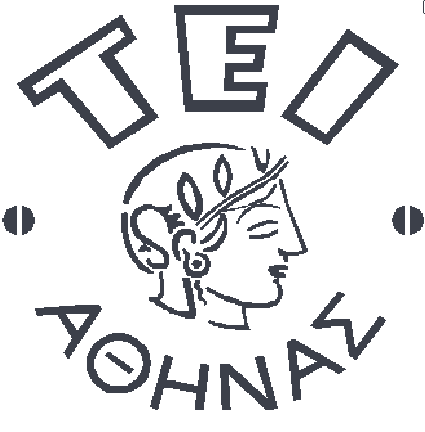 Ανοικτά Ακαδημαϊκά Μαθήματα στο ΤΕΙ Αθήνας
Τεχνική Ψιμυθίωσης Θεαμάτων
Ενότητα 13: Δημιουργία ρόλου 
Μικελάτου Ευθυμία 
Αισθητικός Κοσμητολόγος  B.Sc., M.Sc.
Τμήμα Αισθητικής και Κοσμητολογίας
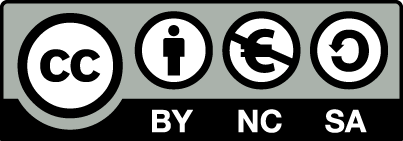 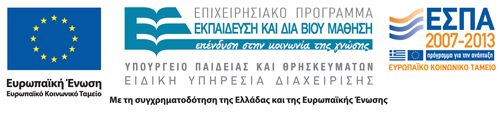 Δημιουργία Ρόλου
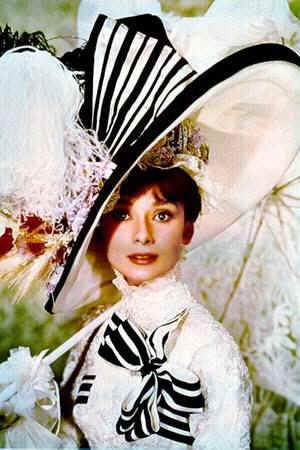 Έκφραση
Αν και  η δομή του προσώπου όσον αφορά τα οστά δεν αλλάζει, η έκφραση που προέρχεται από την κίνηση των μυών, την σύσπαση τους ή την χαλαρότητα τους, πρέπει να αξιολογηθεί ανάλογα με τον ρόλο.
 Οι φυσικές εκφράσεις στο πρόσωπο του μοντέλου μπορούν να τονιστούν  για να προσδώσουμε πιο δραματικό τόνο  ή για να μειώσουμε την ένταση τους. Χαρακτηριστικές είναι οι εκφράσεις της συνοφρύωσης, οι εκφράσεις των ματιών και του στόματος.
Μάτια
Το σχήμα  και η απόσταση των ματιών και των φρυδιών  καθώς και το σχήμα τους , συχνά δεν είναι αρμονικά. 
Πιθανά να  είναι πιο κοντά ή πιο μακριά από στην μύτη. Αυτό μπορεί να δείχνει δυσαρμονικά όλα τα χαρακτηριστικά στο πρόσωπο.
Με τις επιλογές των κατάλληλων φωτοσκιάσεων διορθώνουμε και αποκαθιστούμε τις ατέλειες, ακολουθώντας τον κανόνα της λευκής και σκουρόχρωμης βάσης.
Σκιές
Τα μάτια και τα φρύδια είναι τα σπουδαιότερα και πιο έντονα εκφραστικά εργαλεία ενός ερμηνευτή.
Οι σκούρες σκιές βαθαίνουν το βλέμμα και τονίζουν την οφθαλμική κοιλότητα. Σκιές σε καφέ και γκρι αποχρώσεις είναι όμορφες σε ένα ανοιχτό τύπο δέρματος .
Αντίθετα στα πιο σκουρόχρωμα δέρματα το μπεζ, το υποκίτρινο, και το ανοιχτό πρασινωπό χρώμα  κολακεύουν περισσότερο.
Φρύδια
Το σχήμα τους είναι καθοριστικό για την έκφραση των ματιών.
 Πρέπει να διαμορφώσουμε το σχήμα τους, το μέγεθος, το χρώμα τους  ανάλογα με τον ρόλο. 
Ο καλοσυνάτος, ο μοχθηρός, ο ρομαντικός, ο γελαστός, κ.ο.κ.  είναι φυσιογνωμίες με ιδιαίτερες εκφράσεις.
Το στρογγυλό σχήμα δίνει ιλαρή και χαρωπή έκφραση.
Η ανοδικότητα δείχνει πονηρία και μοχθηρία, η καθοδικότητα θλίψη, τα σμιχτά φρύδια  περίσκεψη και δυσπιστία,  κοκ.
Ρουζ
Τα ζυγωματικά οστά τονίζονται με φωτεινές κοραλλί αποχρώσεις στις σκούρες επιδερμίδες και ροζ ή  ροδακινί στις ξανθωπές. 
Ανάλογα με την ηλικία του ρόλου και την κατάσταση της υγείας, το περιβάλλον, διαμορφώνουμε την ένταση του χρώματος.
Ακολουθούμε τις διορθώσεις ανάλογα με το σχήμα προσώπου, όπως στο μακιγιάζ ομορφιάς.
Εφαρμογή του Μακιγιαζ
Ο χώρος εργασίας πρέπει να είναι άρτια οργανωμένος και εξοπλισμένος με τα απαραίτητα εργαλεία και υλικά εργασίας.
 Το φως  να είναι διάχυτο και ομοιόμορφο προς όλες τις κατευθύνσεις του μακιγιάζ.
Πριν την τοποθέτηση  οποιουδήποτε μακιγιάζ, καθαρίζουμε  σχολαστικά το πρόσωπο. Αφαιρούμε  ίχνη από προηγούμενο  μεικ απ ομορφιάς και επιλέγουμε το είδος των χρωμάτων και την τεχνική που θα ακολουθήσουμε.
«Marlene Dietrich» από Isabel Santos Pillot διαθέσιμη με άδεια CC BY-NC-SA 2.0
Σημαντικό είναι να κρατάμε σημειώσεις  και φωτογραφικό υλικό στο προσωπικό αρχείο μας με τα σχέδια του μακιγιάζ κάθε ρόλου ξεχωριστά.
Συνεργασία
Για την επιτυχία του ρόλου, απαιτείται συνεργασία με τον ηθοποιό και τους τεχνικούς του φωτισμού.
Απαιτείται μελέτη του έργου και συνεργασία με όλους τους συντελεστές του έργου
Βιβλιογραφία
Τσιγώνια Αλεξάνδρα - Μικελάτου Έφη,
	Μακιγιάζ Παραστατικών Τεχνών-Τεχνική Προσθετικών υλικών. (2010). Αθήνα, εκδόσεις Δεσμός
Τέλος Ενότητας
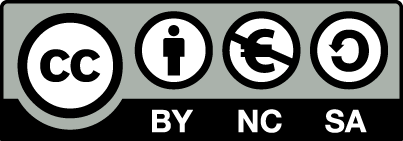 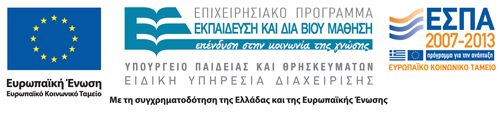 Σημειώματα
Σημείωμα Αναφοράς
Copyright Τεχνολογικό Εκπαιδευτικό Ίδρυμα Αθήνας, Ευθυμία Μικελάτου 2014. Ευθυμία Μικελάτου. «Τεχνική Ψιμυθίωσης Θεαμάτων. Ενότητα 13: Δημιουργία ρόλου». Έκδοση: 1.0. Αθήνα 2014. Διαθέσιμο από τη δικτυακή διεύθυνση: ocp.teiath.gr.
Σημείωμα Αδειοδότησης
Το παρόν υλικό διατίθεται με τους όρους της άδειας χρήσης Creative Commons Αναφορά, Μη Εμπορική Χρήση Παρόμοια Διανομή 4.0 [1] ή μεταγενέστερη, Διεθνής Έκδοση.   Εξαιρούνται τα αυτοτελή έργα τρίτων π.χ. φωτογραφίες, διαγράμματα κ.λ.π., τα οποία εμπεριέχονται σε αυτό. Οι όροι χρήσης των έργων τρίτων επεξηγούνται στη διαφάνεια  «Επεξήγηση όρων χρήσης έργων τρίτων». 
Τα έργα για τα οποία έχει ζητηθεί άδεια  αναφέρονται στο «Σημείωμα  Χρήσης Έργων Τρίτων».
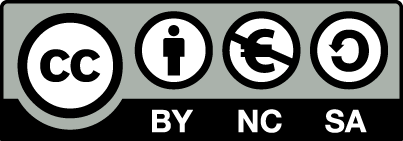 [1] http://creativecommons.org/licenses/by-nc-sa/4.0/ 
Ως Μη Εμπορική ορίζεται η χρήση:
που δεν περιλαμβάνει άμεσο ή έμμεσο οικονομικό όφελος από την χρήση του έργου, για το διανομέα του έργου και αδειοδόχο
που δεν περιλαμβάνει οικονομική συναλλαγή ως προϋπόθεση για τη χρήση ή πρόσβαση στο έργο
που δεν προσπορίζει στο διανομέα του έργου και αδειοδόχο έμμεσο οικονομικό όφελος (π.χ. διαφημίσεις) από την προβολή του έργου σε διαδικτυακό τόπο
Ο δικαιούχος μπορεί να παρέχει στον αδειοδόχο ξεχωριστή άδεια να χρησιμοποιεί το έργο για εμπορική χρήση, εφόσον αυτό του ζητηθεί.
Επεξήγηση όρων χρήσης έργων τρίτων
Δεν επιτρέπεται η επαναχρησιμοποίηση του έργου, παρά μόνο εάν ζητηθεί εκ νέου άδεια από το δημιουργό.
©
διαθέσιμο με άδεια CC-BY
Επιτρέπεται η επαναχρησιμοποίηση του έργου και η δημιουργία παραγώγων αυτού με απλή αναφορά του δημιουργού.
διαθέσιμο με άδεια CC-BY-SA
Επιτρέπεται η επαναχρησιμοποίηση του έργου με αναφορά του δημιουργού, και διάθεση του έργου ή του παράγωγου αυτού με την ίδια άδεια.
διαθέσιμο με άδεια CC-BY-ND
Επιτρέπεται η επαναχρησιμοποίηση του έργου με αναφορά του δημιουργού. 
Δεν επιτρέπεται η δημιουργία παραγώγων του έργου.
διαθέσιμο με άδεια CC-BY-NC
Επιτρέπεται η επαναχρησιμοποίηση του έργου με αναφορά του δημιουργού. 
Δεν επιτρέπεται η εμπορική χρήση του έργου.
Επιτρέπεται η επαναχρησιμοποίηση του έργου με αναφορά του δημιουργού
και διάθεση του έργου ή του παράγωγου αυτού με την ίδια άδεια.
Δεν επιτρέπεται η εμπορική χρήση του έργου.
διαθέσιμο με άδεια CC-BY-NC-SA
διαθέσιμο με άδεια CC-BY-NC-ND
Επιτρέπεται η επαναχρησιμοποίηση του έργου με αναφορά του δημιουργού.
Δεν επιτρέπεται η εμπορική χρήση του έργου και η δημιουργία παραγώγων του.
διαθέσιμο με άδεια 
CC0 Public Domain
Επιτρέπεται η επαναχρησιμοποίηση του έργου, η δημιουργία παραγώγων αυτού και η εμπορική του χρήση, χωρίς αναφορά του δημιουργού.
Επιτρέπεται η επαναχρησιμοποίηση του έργου, η δημιουργία παραγώγων αυτού και η εμπορική του χρήση, χωρίς αναφορά του δημιουργού.
διαθέσιμο ως κοινό κτήμα
χωρίς σήμανση
Συνήθως δεν επιτρέπεται η επαναχρησιμοποίηση του έργου.
18
Διατήρηση Σημειωμάτων
Οποιαδήποτε αναπαραγωγή ή διασκευή του υλικού θα πρέπει να συμπεριλαμβάνει:
το Σημείωμα Αναφοράς
το Σημείωμα Αδειοδότησης
τη δήλωση Διατήρησης Σημειωμάτων
το Σημείωμα Χρήσης Έργων Τρίτων (εφόσον υπάρχει)
μαζί με τους συνοδευόμενους υπερσυνδέσμους.
Χρηματοδότηση
Το παρόν εκπαιδευτικό υλικό έχει αναπτυχθεί στo πλαίσιo του εκπαιδευτικού έργου του διδάσκοντα.
Το έργο «Ανοικτά Ακαδημαϊκά Μαθήματα στο ΤΕΙ Αθήνας» έχει χρηματοδοτήσει μόνο την αναδιαμόρφωση του εκπαιδευτικού υλικού. 
Το έργο υλοποιείται στο πλαίσιο του Επιχειρησιακού Προγράμματος «Εκπαίδευση και Δια Βίου Μάθηση» και συγχρηματοδοτείται από την Ευρωπαϊκή Ένωση (Ευρωπαϊκό Κοινωνικό Ταμείο) και από εθνικούς πόρους.
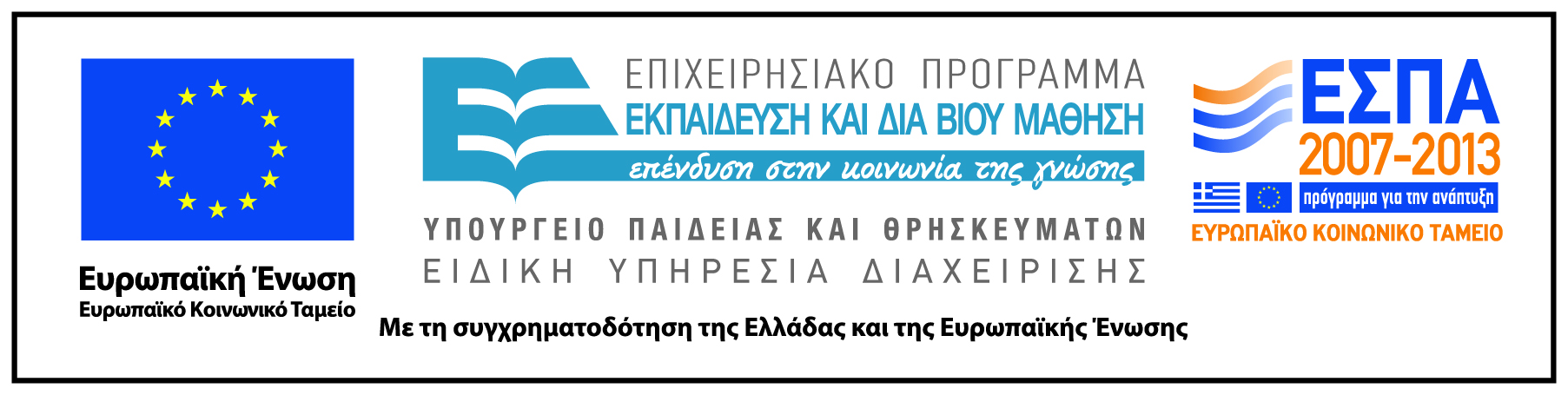